DIMENSÕES ECONÔMICAS E ADMINISTRATIVAS DA EDUCAÇÃO FÍSICA E DO ESPORTE
Professora responsável: Dr. Ary José Rocco Jr
Conceitos e Instrumentos de 
PLANEJAMENTO
DIMENSÕES ECONÔMICAS E ADMINISTRATIVAS DA EDUCAÇÃO FÍSICA E DO ESPORTE
Professora responsável: Dr. Ary José Rocco Jr
Gestão
PLANEJAMENTO
Direção
(liderança)
Comunicação
Organização
Tomada de decisões
Seleção e contratação
Motivação
Avaliação
Celma
DIMENSÕES ECONÔMICAS E ADMINISTRATIVAS DA EDUCAÇÃO FÍSICA E DO ESPORTE
PLANEJAMENTO
Qual é a missão e/ou objetivos da organização?
Como é feito o planejamento ? Objetivos, metas, programas, ações – curto, médio e longo prazo.
Quais são os recursos orçamentários e como eles são distribuídos/destinados para os setores ?
DIMENSÕES ECONÔMICAS E ADMINISTRATIVAS DA EDUCAÇÃO FÍSICA E DO ESPORTE
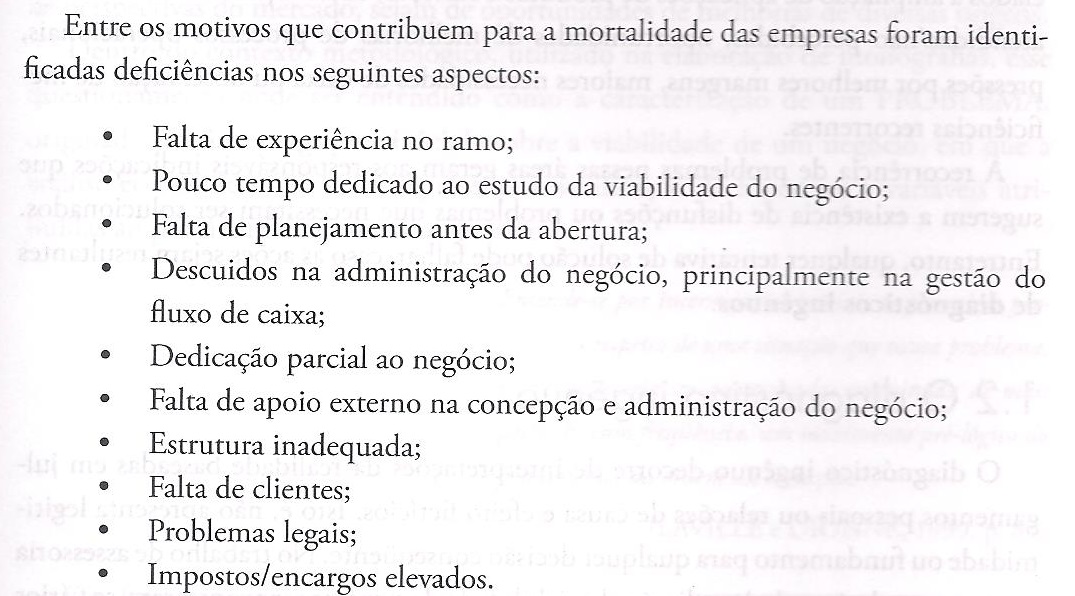 Dornelas (2011)
DIMENSÕES ECONÔMICAS E ADMINISTRATIVAS DA EDUCAÇÃO FÍSICA E DO ESPORTE
Natureza
SEBRAE
A) Planejar é antecipar decisões:
É um processo de decisão sobre o quê e como fazer, antes de agir. Não significa tomar decisões que deveriam ser tomadas no futuro, mas sim, decidir hoje sobre assuntos que se repercutirão no futuro.
B) Planejar é um Sistema  de Decisões:
Quando o futuro que desejamos envolve um conjunto de decisões interdependentes forma-se um sistema, onde o efeito de cada decisão no resultado desejado depende de, pelo menos, outra decisão.
DIMENSÕES ECONÔMICAS E ADMINISTRATIVAS DA EDUCAÇÃO FÍSICA E DO ESPORTE
Planejamento
PLANEJAR É DECIDIR  ANTECIPADAMENTE
O quê 
De que maneira
Quando
Como
FAZER
PLANEJAMENTO  - DEVE IDENTIFICAR ANTECIPADAMENTE
Os custos
Os benefícios
DO QUE VAI SER FEITO
Os recursos
necessários
PARA FAZER O QUE SE DESEJA
DIMENSÕES ECONÔMICAS E ADMINISTRATIVAS DA EDUCAÇÃO FÍSICA E DO ESPORTE
Conceito
Quem planeja sabe:

 Avaliar as perspectivas a curto,   médio e a longo prazo;
 Entender o que ocorre no mercado
 Desenvolver diferenciais sobre os   concorrentes
 Antecipar as situações desfavoráveis  do mercado
 Criar participação e espaço no  mercado
 Desenvolver produtos e serviços  adequados ao mercado
Quem não planeja acaba por:

 Ser surpreendido por alterações  no mercado
 Precisar reprogramar-se
 Depender do dia-a-dia
 Depender das iniciativas da  concorrência
 Estar à mercê da conjuntura
DIMENSÕES ECONÔMICAS E ADMINISTRATIVAS DA EDUCAÇÃO FÍSICA E DO ESPORTE
Níveis de Planejamento
DIMENSÕES ECONÔMICAS E ADMINISTRATIVAS DA EDUCAÇÃO FÍSICA E DO ESPORTE
Características do Planejamento
DIMENSÕES ECONÔMICAS E ADMINISTRATIVAS DA EDUCAÇÃO FÍSICA E DO ESPORTE
Plano de Trabalho
Tambucci, 2004
Finalidade
É um documento que apresenta a formulação de um plano para produtos e/ou serviços. 
O plano de trabalho estabelece os objetivos de uma empresa e sugere ações para atingi-los .
DIMENSÕES ECONÔMICAS E ADMINISTRATIVAS DA EDUCAÇÃO FÍSICA E DO ESPORTE
ELEMENTOS DO PLANO Souci, 2002
DIMENSÕES ECONÔMICAS E ADMINISTRATIVAS DA EDUCAÇÃO FÍSICA E DO ESPORTE
ELEMENTOS DO PLANO Souci, 2002
VISITA/ENTREVISTA ORGANIZAÇÃO         OUTUBRO 2020
Preparando o Trabalho
Escolher uma organização ESPORTIVA para o trabalho de visita/entrevista

Levantar dados sobre a Organização na WEB

Discutir e listar pontos – o que queremos conhecer/saber?
Definir funções no grupo – Ex.: Coordenação Geral do Trabalho, Responsável(is) pelo Contato/Agendamento, Roteiro Entrevista, Pesquisa na literatura, Elaboração Relatório Final, Elaboração da Apresentação.

Elaborar cronograma de trabalho
OBJETIVO
DIMENSÕES ECONÔMICAS E ADMINISTRATIVAS DA EDUCAÇÃO FÍSICA E DO ESPORTE
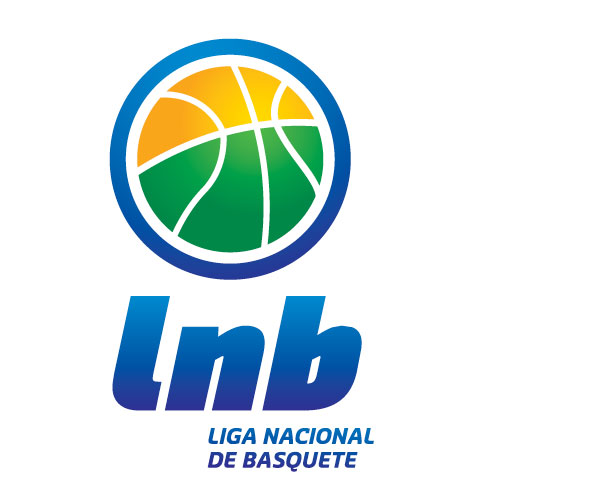 Missão/Objetivo: 
Organizar o Campeonato adulto masculinode basquete.
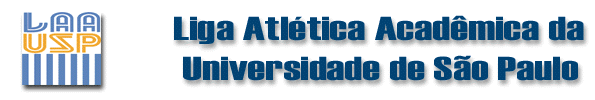 Promover o esporte dentro da USP
Levar atividades oferecidas em clubes aos condomínios
CORE academias
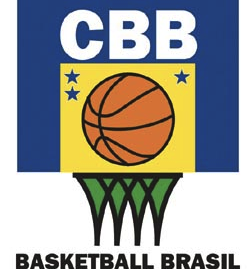 Administrar, dirigir, controlar, difundir e incentivar a prática da modalidade, não só no âmbito competitivo, mas também no não competitivo.
DIMENSÕES ECONÔMICAS E ADMINISTRATIVAS DA EDUCAÇÃO FÍSICA E DO ESPORTE
OBJETIVOS GERAIS - médio prazo – 3 ou 4
OBJETIVOS
Mensuráveis - indicadores
Propósitos a médio prazo
Factíveis e realistas
Claros e compreensíveis
Motivadores
Assumidos e aceitos por todos os níveis da organização
PLANEJAMENTO
DIMENSÕES ECONÔMICAS E ADMINISTRATIVAS DA EDUCAÇÃO FÍSICA E DO ESPORTE
Nossas metas são basicamente anuais, temos uma reunião de planejamento no fim de cada semestre, nela discutimos os projetos que serão tocados no ano e executados. Os objetivos de curto e longo prazo são definidos e discutidos nas reuniões gerais semanais com a participação de todos. Além de reuniões esporádicas de cada projeto, quando necessário.
EEFUSP Junior
Todo planejamento deve ser feito em longo prazo por causa da burocracia de obtenção de recursos. Ele começa no primeiro ano da gestão do prefeito e é colocado em pratica nos quatro anos subsequentes, entrando no primeiro ano do mandato seguinte. O gabinete da prefeitura, neste primeiro ano de planejamento, estabelece metas e disponibiliza o orçamento. Cabe à secretaria então, planejar e executar projetos que atinjam essas metas.
Coordenadoria de Gestão das Políticas e Programas de Esporte e Lazer
PLANEJAMENTO
DIMENSÕES ECONÔMICAS E ADMINISTRATIVAS DA EDUCAÇÃO FÍSICA E DO ESPORTE
Federação Paulista de Ciclismo
através do Ciclo Olímpico e a programação é feita a cada ciclo.
O planejamento é feito a médio-prazo. A empresa ainda não realiza planejamento a longo-prazo devido ao fato da mesma ter apenas dois anos desde sua criação.  O planejamento inicial foi montado visando os próximos dois anos. Consiste basicamente em estratégias de divulgação da empresa e de foco de serviços.
B4B Treinamentos Virtuais
DIMENSÕES ECONÔMICAS E ADMINISTRATIVAS DA EDUCAÇÃO FÍSICA E DO ESPORTE
Balanced Scorecard (BSC)
O Balanced Scorecard materializa a visão e a estratégia da empresa por meio de um mapa com objetivos e indicadores de desempenho, organizados segundo quatro perspectivas diferentes: 

 Financeira; 
 Clientes; 
 Processos internos; 
 Aprendizagem 
  e Crescimento.
Estes indicadores devem ser interligados para comunicar um pequeno número de temas estratégicos, como:

 Crescimento da empresa, 
 Redução de riscos
 Aumento da produtividade.
                     Kaplan & Norton, 1997
DIMENSÕES ECONÔMICAS E ADMINISTRATIVAS DA EDUCAÇÃO FÍSICA E DO ESPORTE
As Quatro perspectivas do BSC
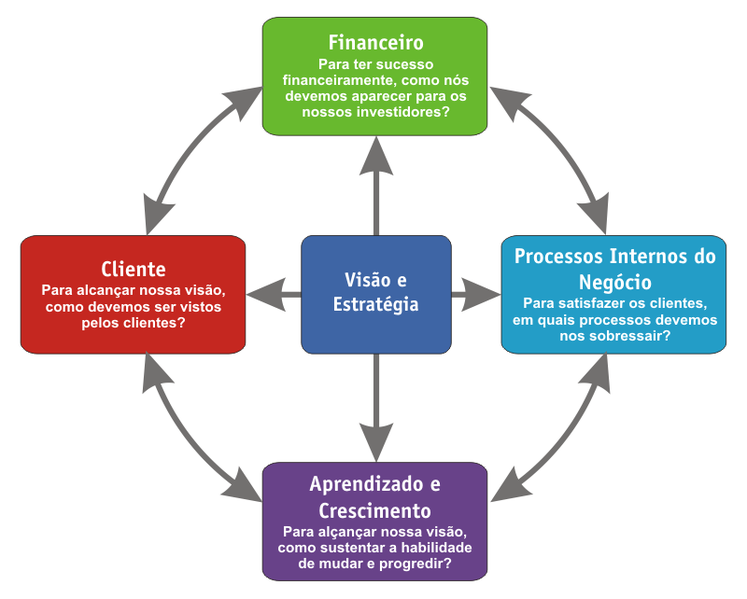 DIMENSÕES ECONÔMICAS E ADMINISTRATIVAS DA EDUCAÇÃO FÍSICA E DO ESPORTE
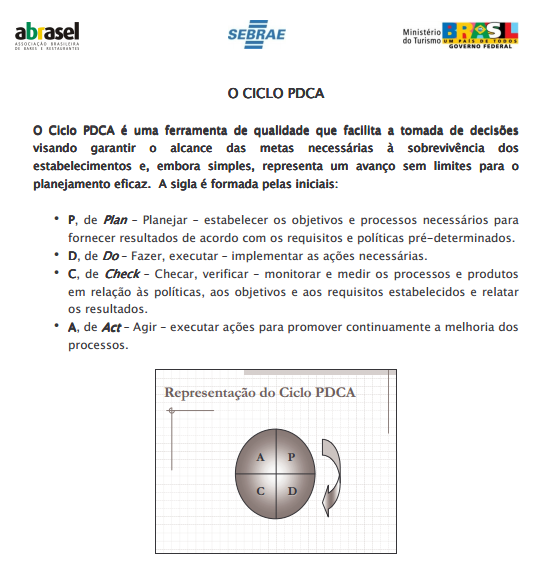 PDCA
O foi criado na década de 1920 por Walter A. Shewart, 
mas foi William Edward Deming, o “guru do gerenciamento da qualidade”, quem disseminou seu uso no mundo todo (por isso, a partir da década de 50, o ciclo PDCA passou a ser conhecido 
como “Ciclo Deming”).
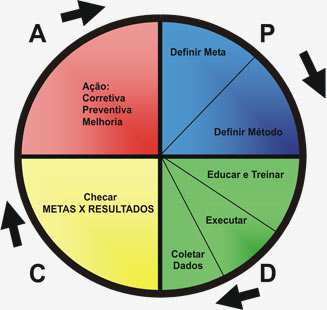 DIMENSÕES ECONÔMICAS E ADMINISTRATIVAS DA EDUCAÇÃO FÍSICA E DO ESPORTE
Business Intelligence (BI)
É um conjunto de ferramentas para definir estratégias de competitividade nos negócios de uma empresa. 
O objetivo maior das técnicas de BI é a definição das regras e técnicas para a formatação adequada de dados, visando transformá-los em depósitos estruturados de informações, que servirão para tomada de decisão.
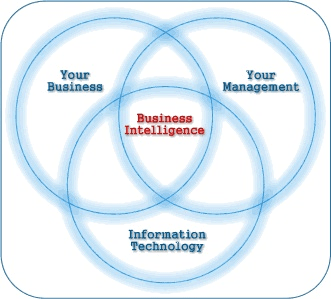 DIMENSÕES ECONÔMICAS E ADMINISTRATIVAS DA EDUCAÇÃO FÍSICA E DO ESPORTE
Planejamento futebol